Lección 5 （第5課）
Números (del 20 al 100) / 数（20から100）
20〜29  veinte → veinti ＋ 1〜9
veinte
veintiséis
20
21
22
23
24
25
26
27
28
29
veintiuno
veintisiete
veintidós
veintiocho
veintitrés
veintinueve
veinticuatro
veinticinco
Números (del 20 al 100) / 数（20から100）
30〜39  treinta ＋ y ＋ 1〜9
treinta
treinta y seis
30
31
32
33
34
35
36
37
38
39
treinta y uno
treinta y siete
treinta y dos
treinta y ocho
treinta y tres
treinta y nueve
treinta y cuatro
treinta y cinco
Números (del 20 al 100) / 数（20から100）
30〜99  decena(十グループ)の名前 ＋ y ＋ 1〜9
treinta
ochenta
30
40
45
50
60
70
80
90
94
99
100
cuarenta
noventa
cuarenta y cinco
noventa y cuatro
cincuenta
noventa y nueve
sesenta
cien
setenta
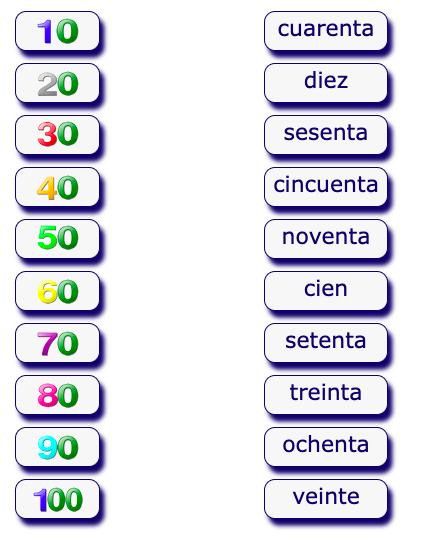 Verbos （動詞）
Verbos en español (スペイン語の動詞)
全ての動詞は、語尾によって（原形・辞書形）３つのグループに分かれます。






人称・数に合わせて活用します。
また、時・時制（過去・現在・未来）によって変化します。
Conjugación de verbos regulares AR  en presente /現在形の規則動詞 　AR 動詞
スペイン語では「規則動詞」(verbos regulares)と「不規則動詞」(verbos irregulares)があります
動詞では語幹・語尾、二つの部分があります。
「hablar」動詞では語幹（変化しない部分）は「habl」、語尾
（変化する部分）は「ar」です。
規則動詞は、語幹が一定で変化せず、語尾のみが人称・数に応じて変化します。
Hablar動詞　（例）
Ejemplos (例文)
Soy mexicana y hablo español
¿Tú que idiomas hablas?
Ella habla español e inglés
Nosotros hablamos de fútbol 
Vosotros habláis muy rápido
Ustedes hablan muy bien
主語は、動詞の活用からわかることが多いので、省略するのが自然です。
A: ¿Hablas inglés? 
B: No, hablo japonés.
省かない場合:
1) 主語を明確にしたり、強調するつとき
A: Habla muy bien español
B: ¿Quién? 
A: Ella
2) 主語がusted、ustedesのとき（敬称のため）
 Usted habla muy bien español
→ Ella habla muy bien español
Hablar動詞　（例）
¿Puedes hablar más despacio por favor?
¡Hola! Me llamo Andrea, tengo 26 años y soy de Argentina
次の例文を日本語に訳してください。
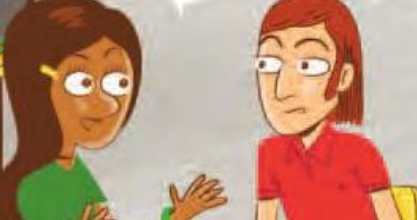 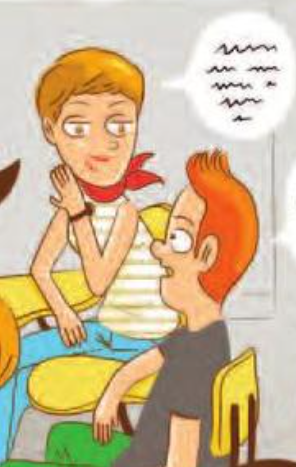 ¿Puedes hablar más alto por favor?
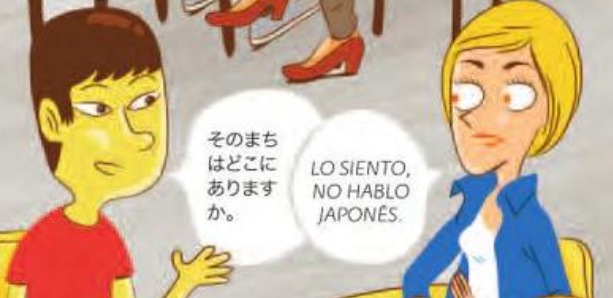 ¿この町はどこにありますか?
Lo siento. No hablo japonés
人称・数に合わせて、下線部にhablar動詞の最も適当な活用を書いてください。
¿Cuántos idiomas _________ usted?  
Mi hermana ______ inglés muy bien.
Lo siento, yo solamente ______ español.
Ellos siempre _______ de música.
¿Qué idioma ______ ustedes?
Nosotros somos de América latina y _________ español.
habla
habla
hablo
hablan
hablan
hablamos